Seljaprobleemide terviklik käsitus
2. osa
Praktiliste harjutuste õppimine 
salutogeneesi toetamiseks
Nõrk koht selg
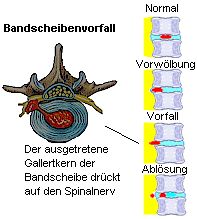 Seljavalu põhjused
Füüsiline pingutus rühiprobleemid
Vaimsed ja füüsilised
   
                                  Alati mõlemad!!!
Psühhosomaatika
Talv: väljas on külm
Kohustustega ülepingutamine 
Kiire elutempo / stress: kõike on vaja ruttu-ruttu
Seljavalu psühhosomaatiline käsitlus
Psühhosomaatiline ülekoormuse ring
Stressi ja stressitegurite põhjustaja 
N-ö stressi häirekell
Tunded valu põhjustajana
Stressi krooniliseks kujunemine
Valu nõiaring
Ravi ja ennetuse terviklik lähenemisviis
Teie valik!!!
KÜSIMUSI?          Tagasisidet?Soovite rääkida?
Nüüd võite kõigest vabaneda...
Nadine Nguyen